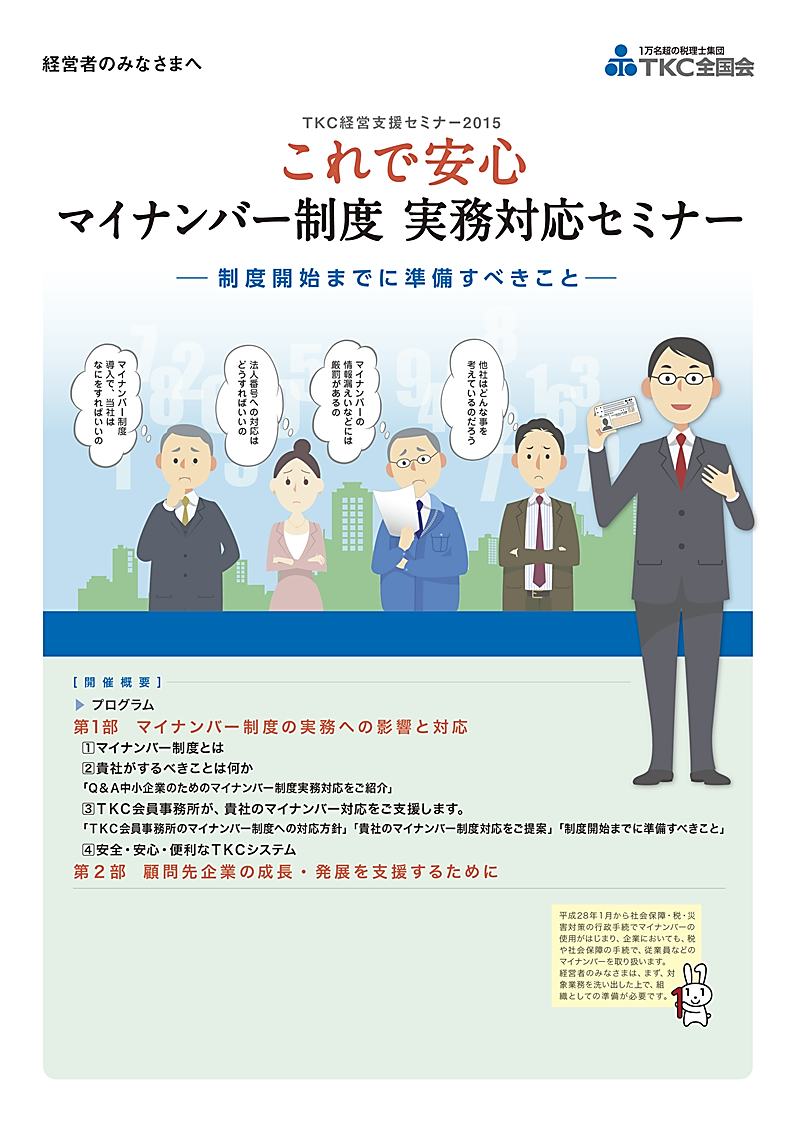 マイナンバー制度への対応は、木村経営ブレーンにお任せください。
マイナンバー制度への対応は、木村経営ブレーンにお任せください。
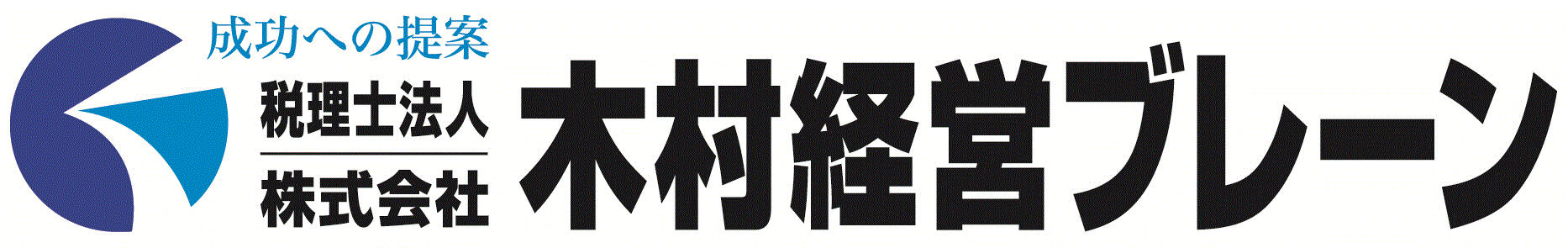 ▶
▶
▶
▶
▶
▶

▶
平成27年9月30日(水) 午後2時00分～4時00分 (1時40分受付開始)
金沢流通会館 4階研修室 〒920-0061 金沢市問屋町2丁目61番地
経営者、経営幹部、総務・経理担当者
無料
100名　※定員になり次第締め切らせていただきます。
①お電話 076-260-1666(代)  ②Eメール info@kkb-jp.com
(もしくは、当社担当者まで直接お申し付け頂いても結構です)


〒920-0027 金沢市駅西新町3丁目4番33号
電話 076-260-1666  ホームページ http://www.kkb-jp.com/
日時
会場
対象者
参加費
定員
申込方法

主催